PODALJŠANO BIVANJE DOMA
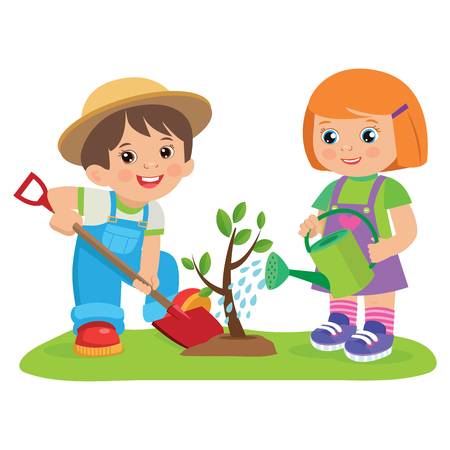 Aktiv učiteljev OPB
MAJ, 2020
BILI SMO DOMA, BILI SMO AKTIVNI
IGRE NA PROSTEM
DREVESNA HIŠICA
RISTANC
KEPANJE NA DVORIŠČU
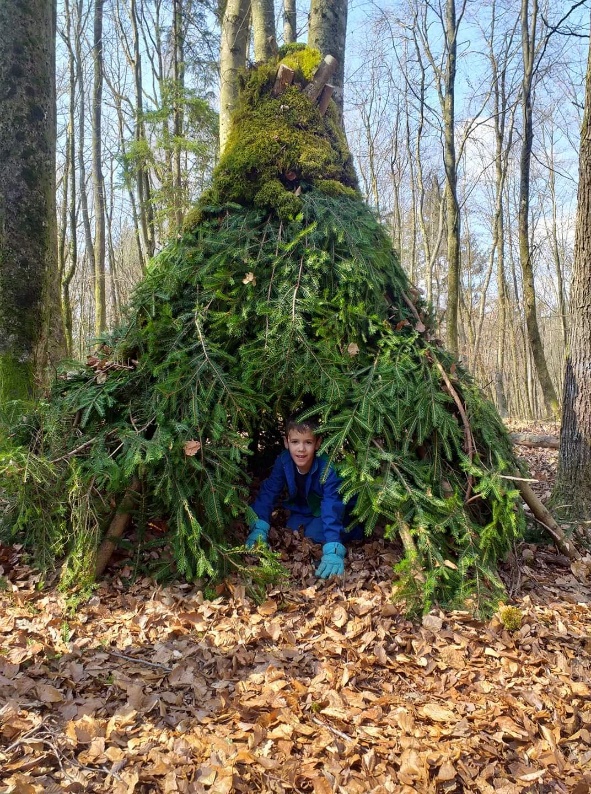 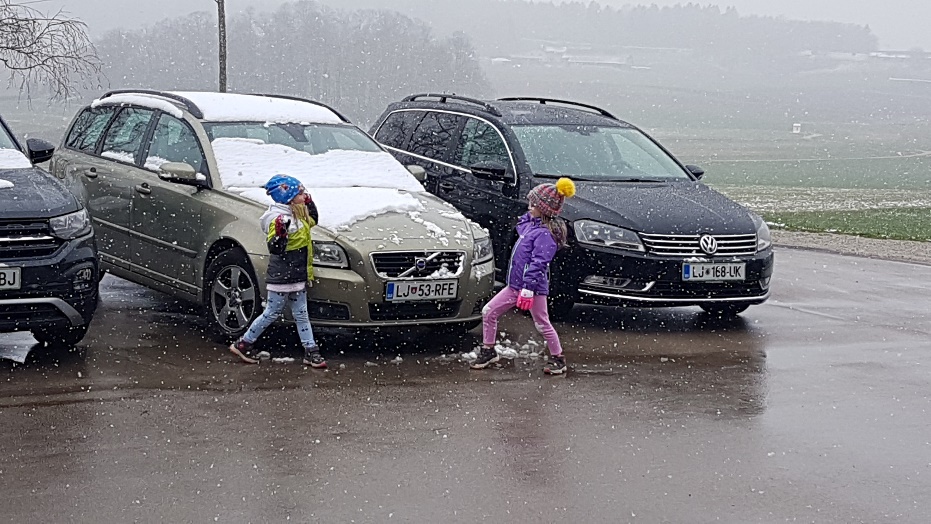 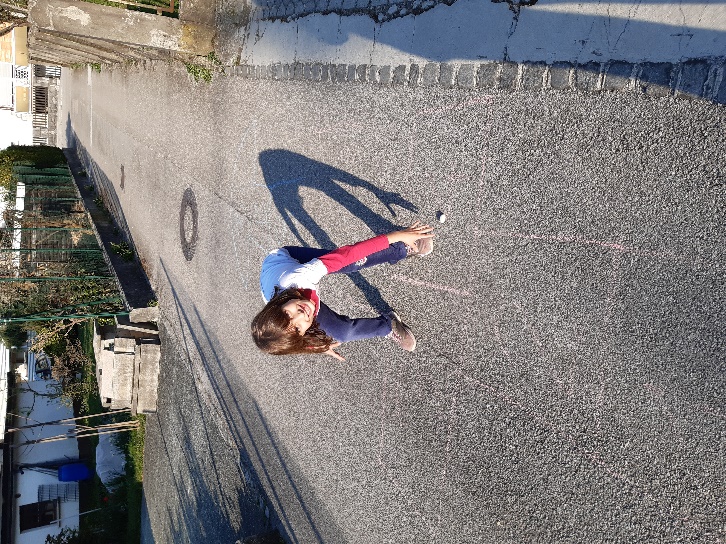 LAHKIH NOG NAOKROG
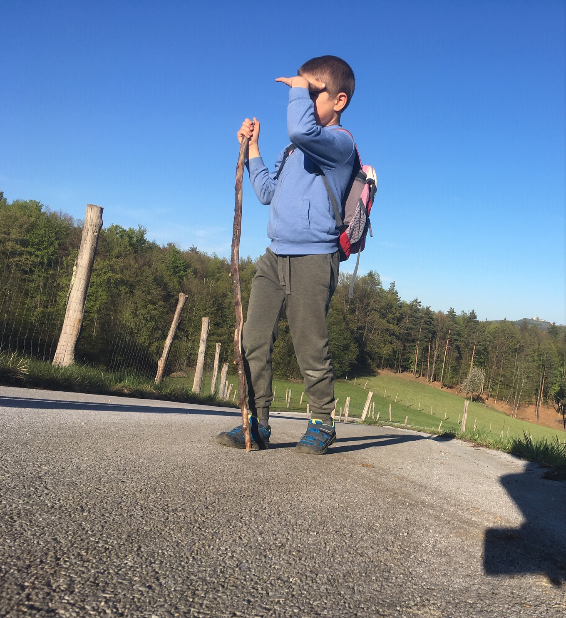 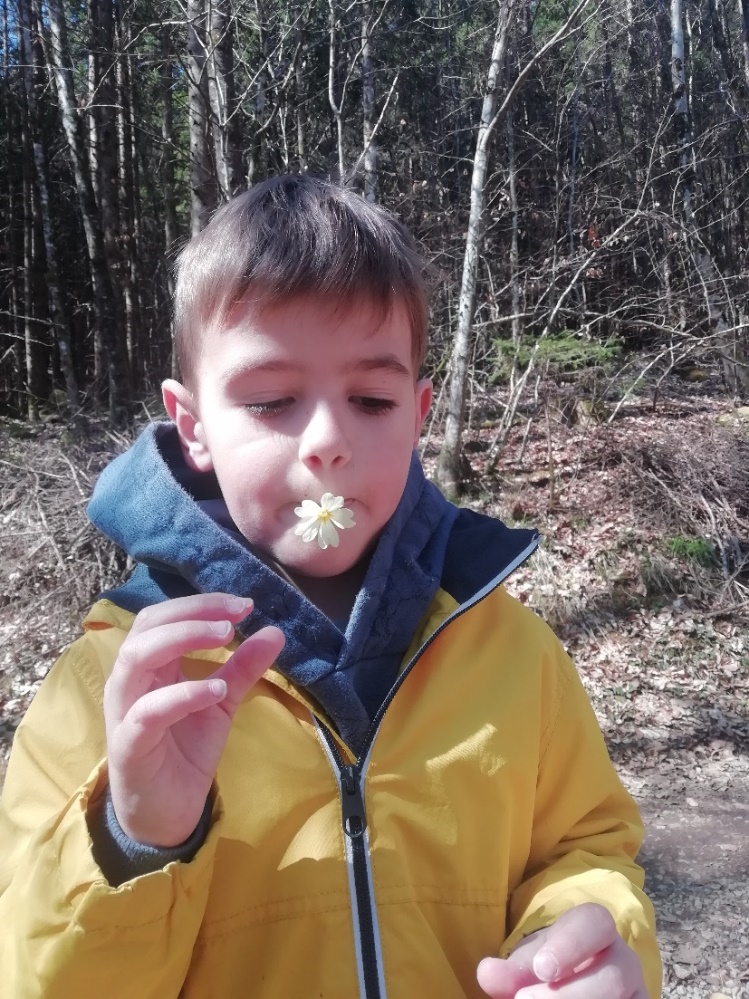 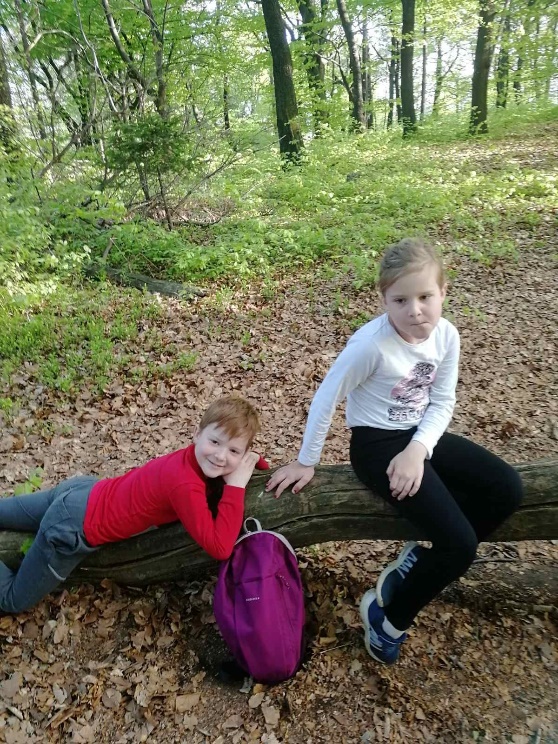 JAZ PA POJDEM IN ZASEJEM DOBRO VOLJO PRI LJUDEH. V ENI ROKI NOSIM SONCE, V DRUGI ROKI ZLATI SMEH. ...
(Marjan Vodopivec)
USTVARJALNE ROKE IN PRSTI
USTVARJANJE Z NARAVNIMI MATERIALI
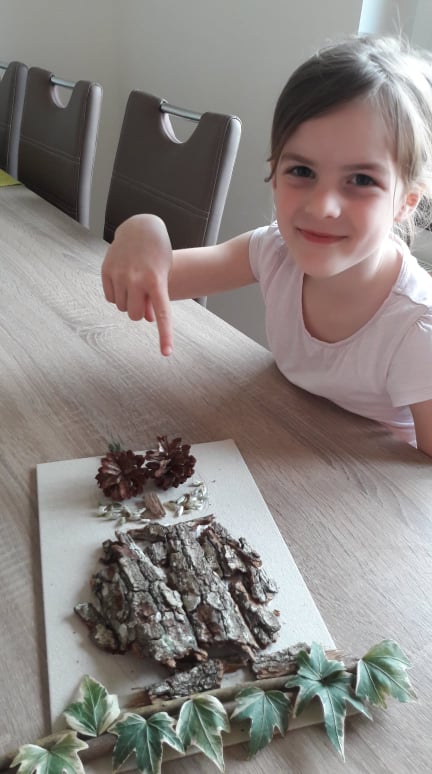 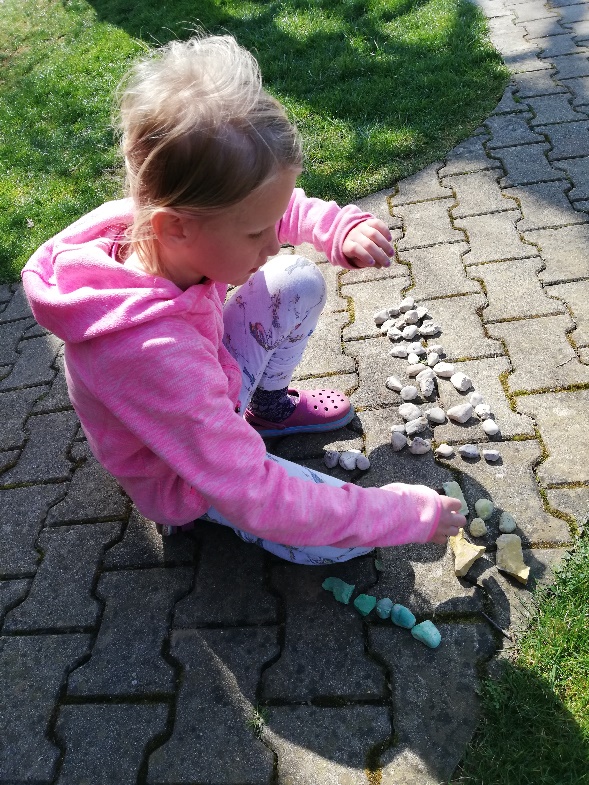 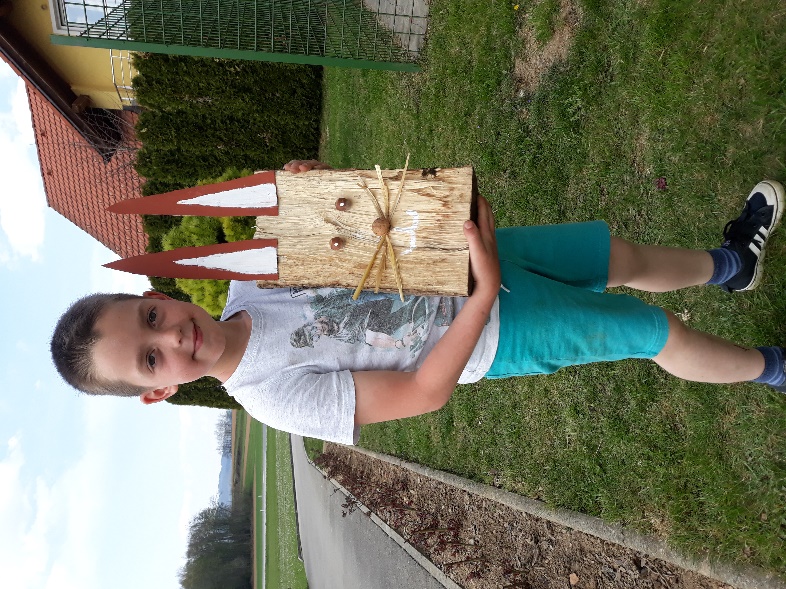 SLIKANJE  V NARAVI
RISANJE MALO DRUGAČE
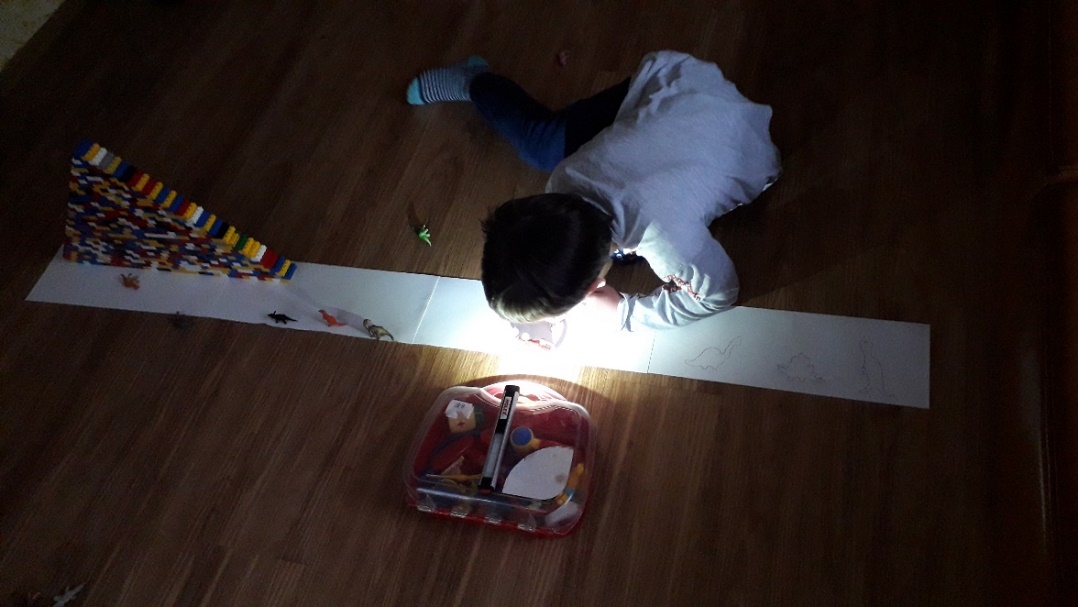 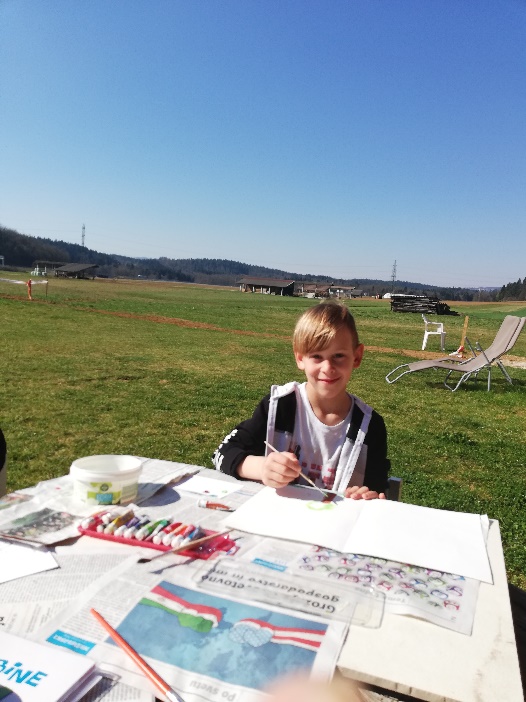 USTVARJANJE DEKORATIVNIH IZDELKOV
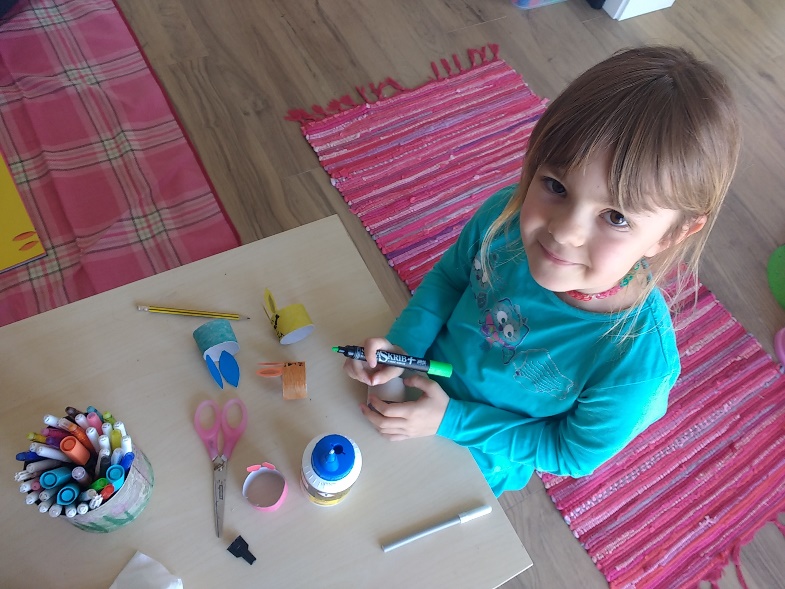 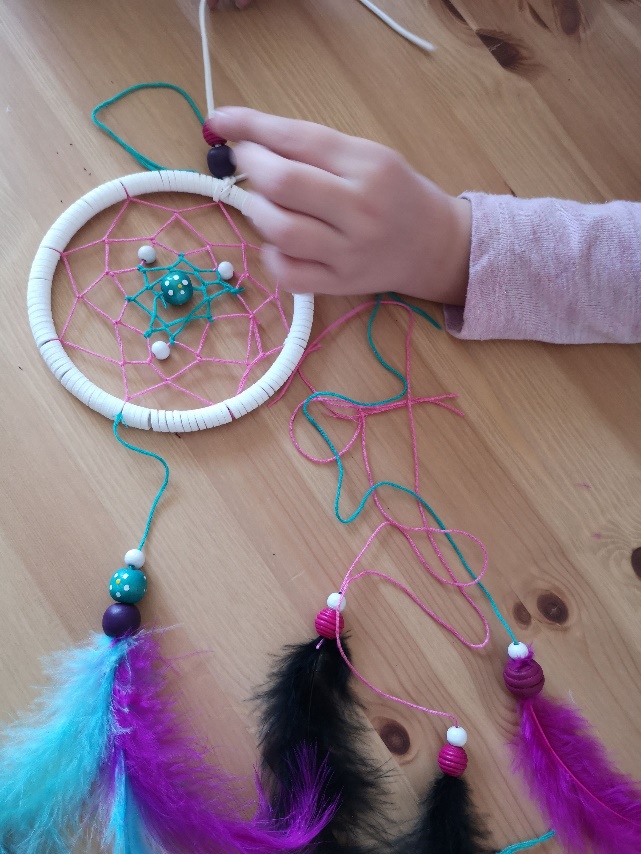 PLES IN TELOVADBA
SKOKI TAKO IN DRUGAČE
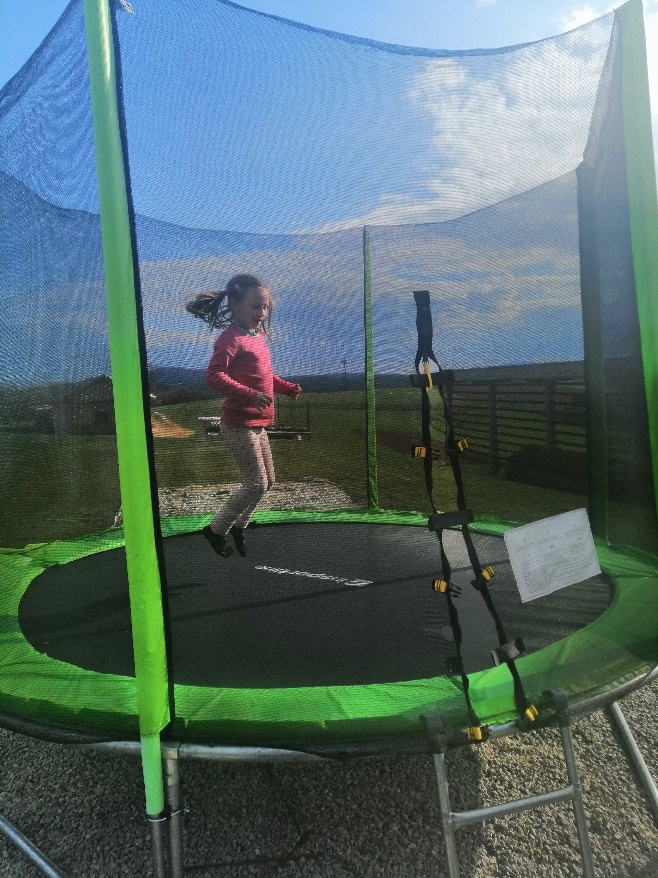 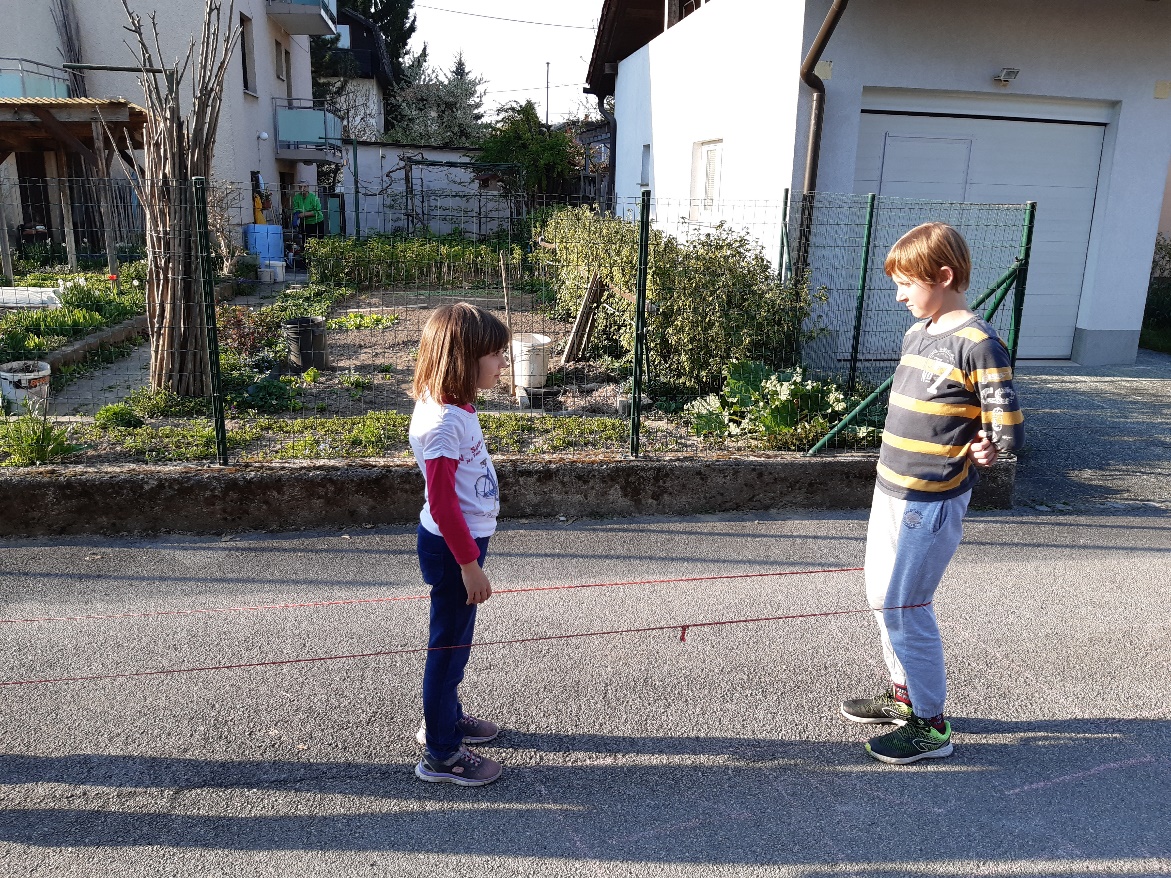 »MALI/MALA GOSPODINJA«
SKRB ZA ČISTO NARAVO
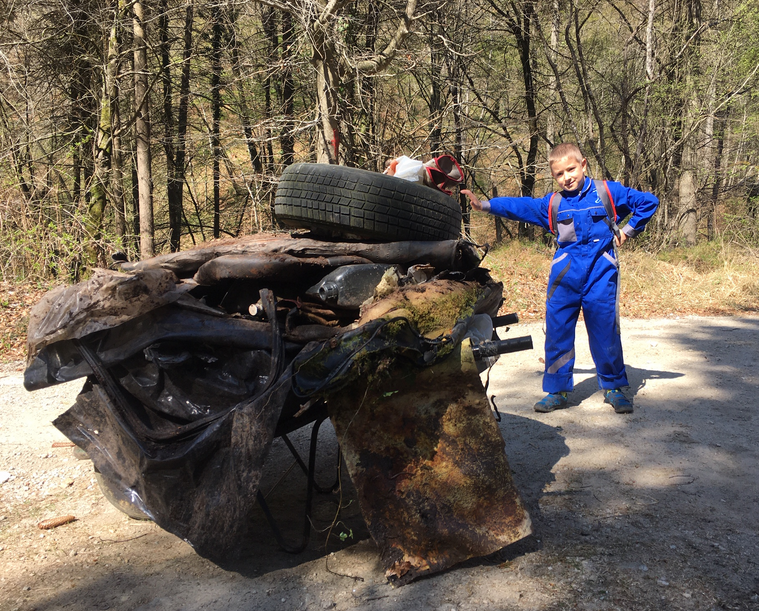 BODIMO SPOŠTLJIVI DO NARAVE IN VSEH ŽIVIH BITIJ!
KUHARSKE MOJSTROVINE
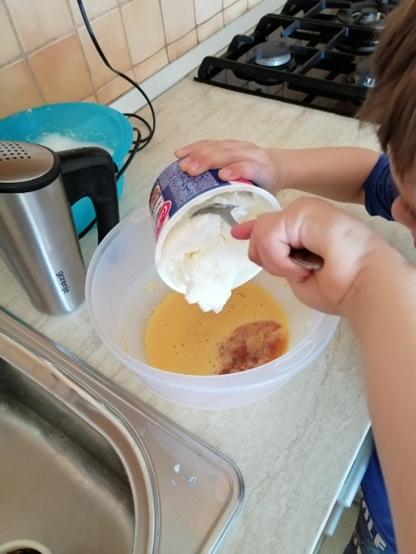 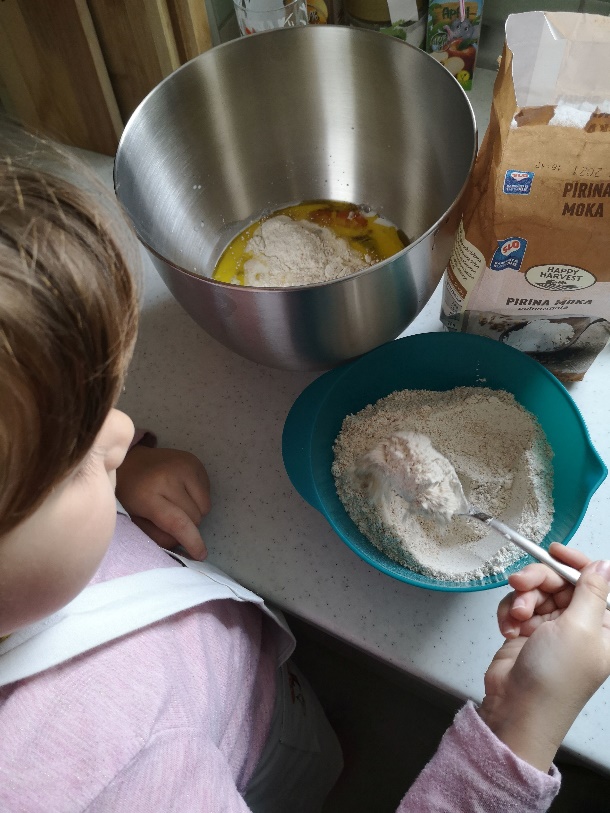 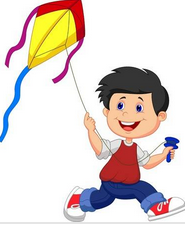 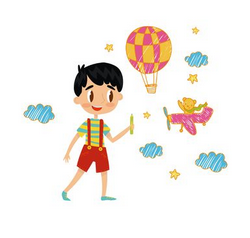 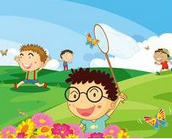 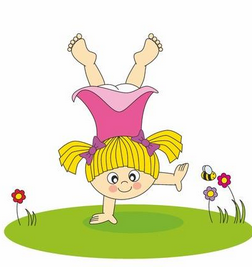 VESELI SMO, DA SMO  LAHKO DEL VAŠIH PROSTOČASNIH AKTIVNOSTI, PA ČE TUDI  NA DALJAVO.  
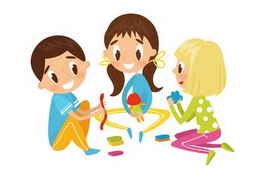 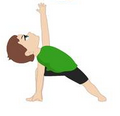 Aktiv učiteljev OPB